Empowering Learning for Social Inclusion through Occupation (ELSITO)
Salvador Simo Algado
Sarah Kantartzis                Marion Ammeraal, Luc Vercruysse, 
Liliya Todorova, Hanneke van Bruggen
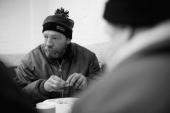 Europe today
90 million people facing poverty
Poor access to education, work, adequate living conditions, recreation and leisure activities
Health inequalities between rich and poor

People with disability particularly vulnerable
Europe today
50 million disabled (10%)
30% of citizens-longstanding health problems
10% mental/emotional problems



 



(EDF, 2010; EU, 2007, MH Social Inclusion Project)
Mental Health Problems 
-consistently associated with unemployment, less education, low income, poor physical health and adverse life events.
- Prejudice, stigma and discrimination
- Isolation and social exclusion
Europe today
Immigrants form 10%-20% of the population 

246,000 applications for asylum in 2009

Estimated 500.000 illegal immigrants enter Europe each year


(International Centre for Migrants)
WHO principles of action
Improve the conditions of daily life – the circumstances in which people are born, grow, live, work and age,
Tackle the inequitable distribution of power, money and resources – the structural drivers of conditions of daily life – globally, nationally and locally
Measure and understand the problem and     			assess the impact of action, educate 					professionals and public
WFOT Position statement on human rights
People have the right to participate in a range of occupations,
through occupation to be included and valued as members of their family, community and society
Work to achieve an occupationally just society
Existing health systems, diagnosis/deficit focus
Hierarchical model of service delivery
Competences 
Stigma
Multi-dimensional approaches
Partnership learning
Share knowledge
Develop competences
Recovery, citizenship and human rights
European Union Life Long
	Learning Programme
A Grundtvig Learning Partnership
Partners:
Hellenic Association of Occupational Therapists, Greece
GGZ in Geest partner VUmc, 
The Netherlands
Hogeschool-Universiteit Brussel, Belgium
Working to develop social inclusion for persons with mental health problems, immigrants and refugees
Collaborating Partners:
Rusenski Universitet “Angel Kanchev”, Ruse, Bulgaria
Fundacio Universitaria Balmes, Vic, Spain
University of Teesside, UK
ENOTHE
A learning partnership
Learners are service users, staff, occupational therapists and occupational therapy students

Learning about social inclusion through international visits and local projects, sharing our lived experience

Learning about good practice in social inclusion, through:
			- Descriptions of good practice
                - Narratives of learners
First Learning Visit:
		 Amsterdam, The Netherlands
			March 2010
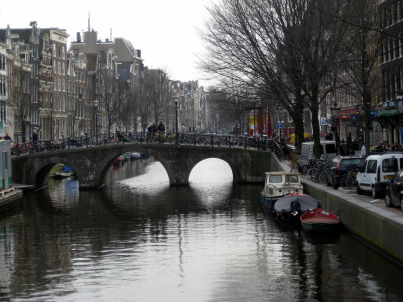 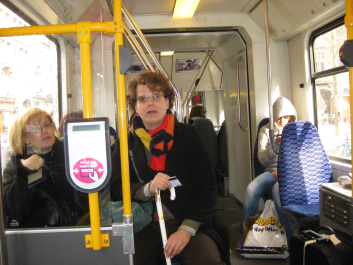 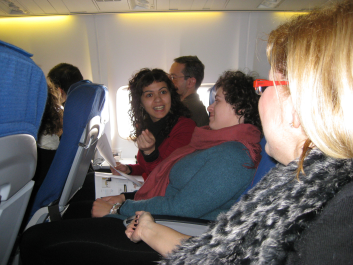 Travelling together
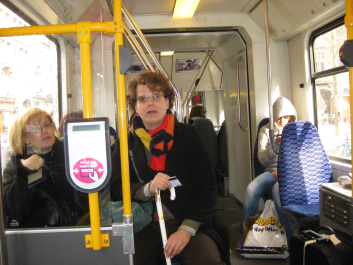 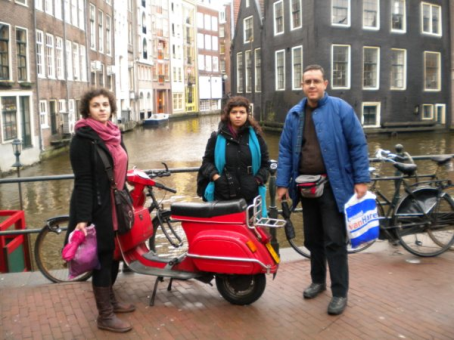 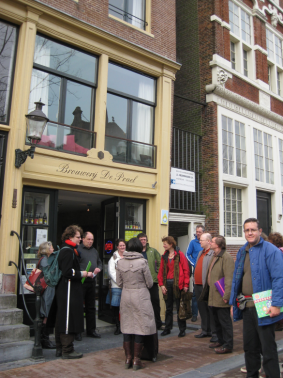 Visiting projectsDe Prael Brewery
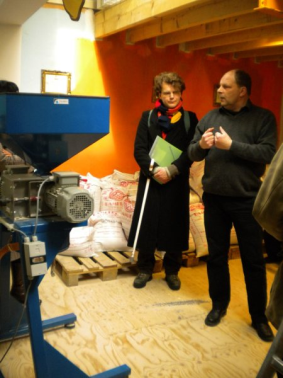 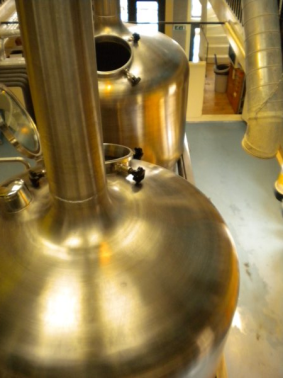 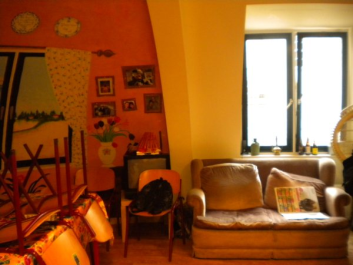 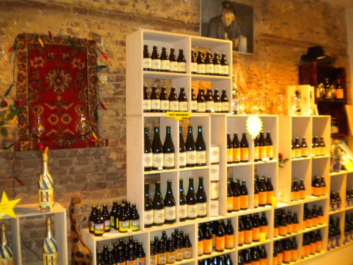 Cooking and eating together
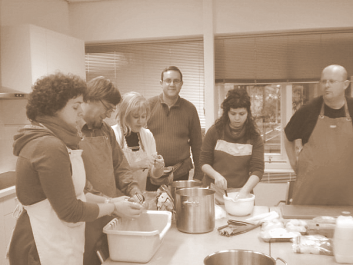 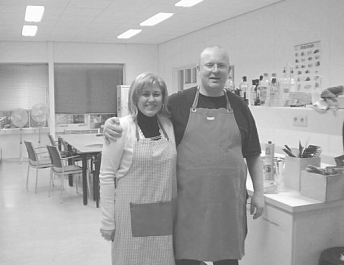 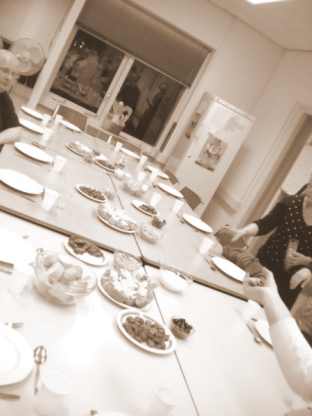 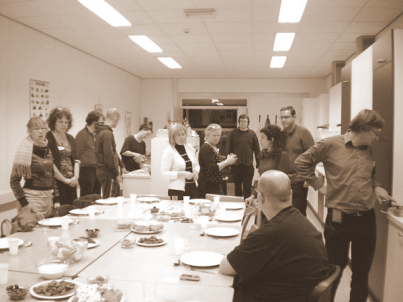 Experiences of social inclusion
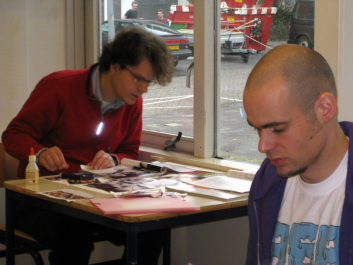 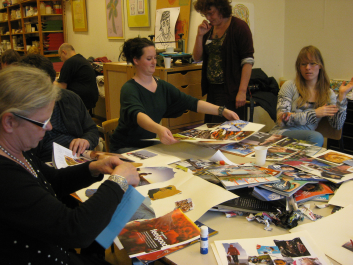 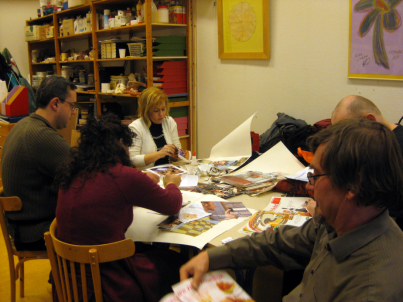 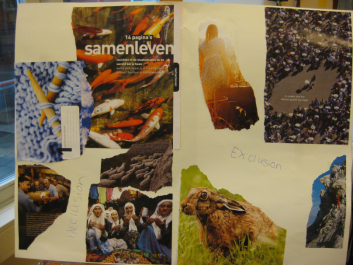 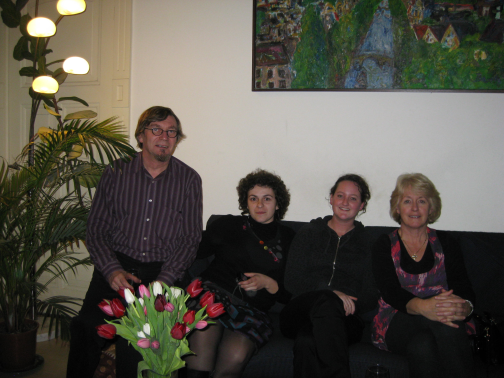 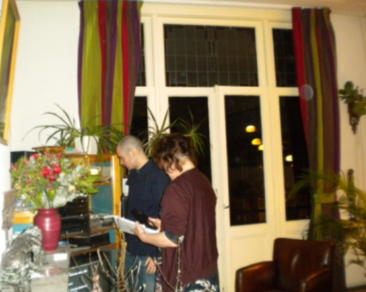 Invited for dinner
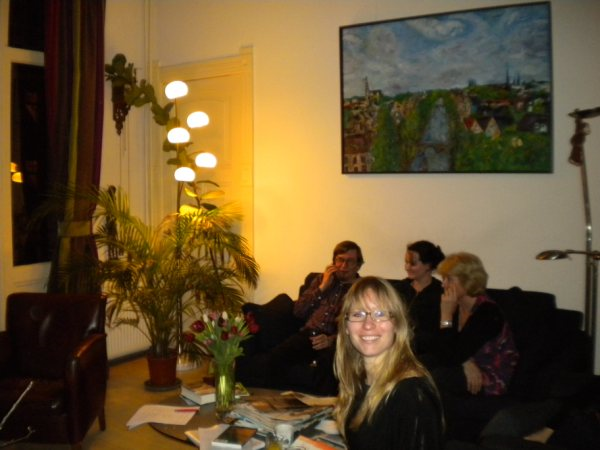 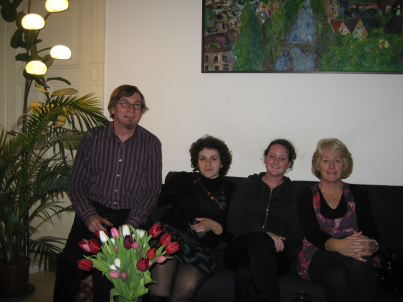 Narratives
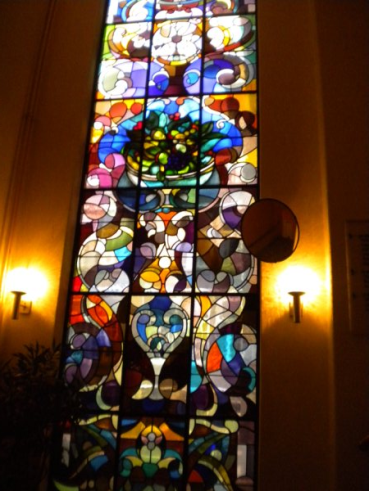 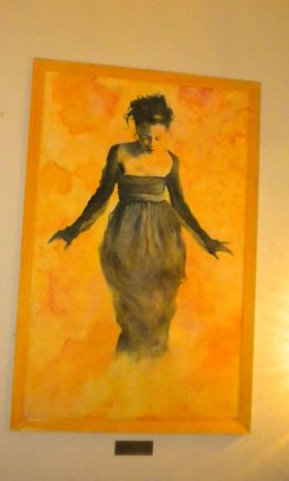 New friends
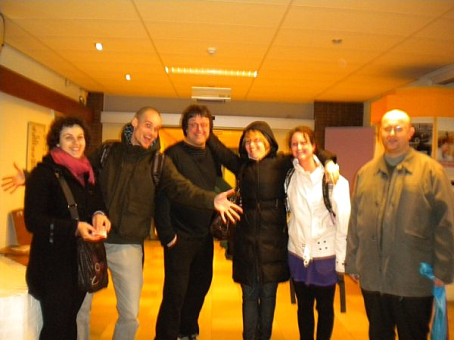 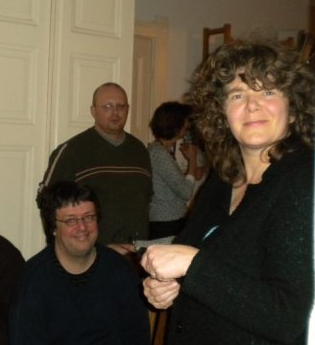 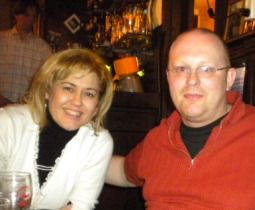 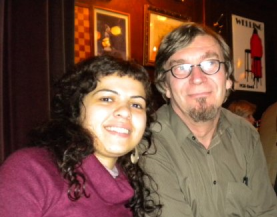 Café “Pol parol” meeting place in Leuven, Belgium
Aiming to empower and encourage the clients of the café (mental health clients, neighbourhood inhabitants) to engage as volunteers in the running and management of this meeting place, as a place for active encounters for all participants.
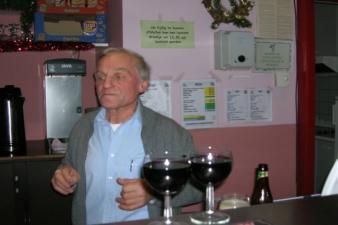 Hogeschool-Universiteit Brussel, Belgium
Mental Health Organization, 
Department Day Activities and Work 

Aiming for societal participation and inclusion
Projects:
«The Healthy Bite» 
«The Network Table»
«The Sport’s Project»
GGZ in Geest partner VUmc, Amsterdam, The Netherlands
Special Interest Group for 
		Social Inclusion
Members are working with:
The Panhellenic Association for Psychosocial Rehabilitation and Re-employment
The Municipality of Heraklion Attika, the Social Political Department
Hellenic Association of Occupational Therapists, Athens, Greece
How did the project begin?
Descriptions of projects
Examples of questions from Template

4. What do you do in this project (activities, occupations)?
5. How did this project begin?
8. How do you decide if this project is working well and what needs changing?
9. How much does it cost to run this project 		and how is it funded?
Narratives of learners

Process of recovery

Critical learning moments

Available on website
Results:

Descriptions of good practice
Narratives of learners

Identification of learning processes
Identification of competences

Website and booklet
The website: www.elsito.net

We invite you to add your descriptions of good practice and your stories (narratives)

Exchange experiences, learn more about ELSITO, find information on social inclusion, recovery
				COME AND JOIN US
Thank you